Handover Real Estate
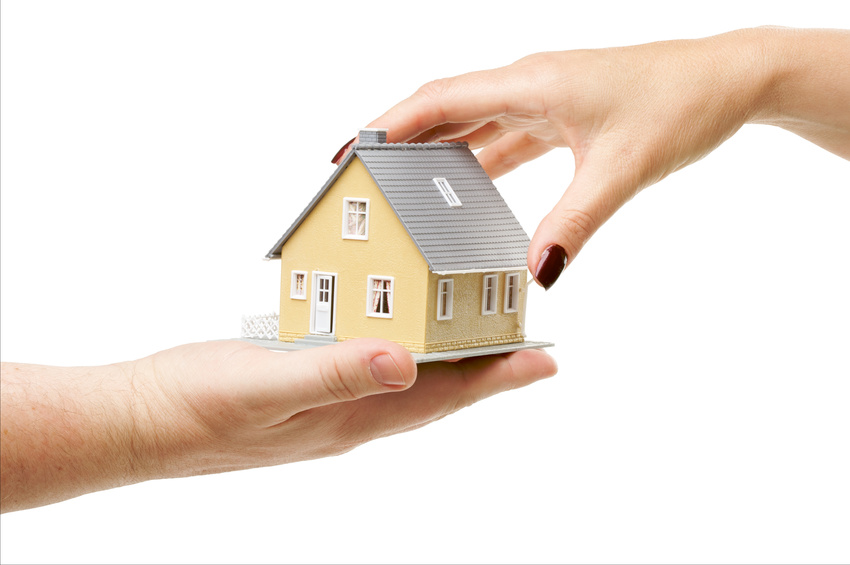 Our name and our promise
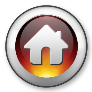 Handover Real Estate Ltd.
[Speaker Notes: Hello, everyone.  I am glad to present a local real estate company that can make your buying and selling a house as easy as 1-2-3.]
Laura and Turner Handover
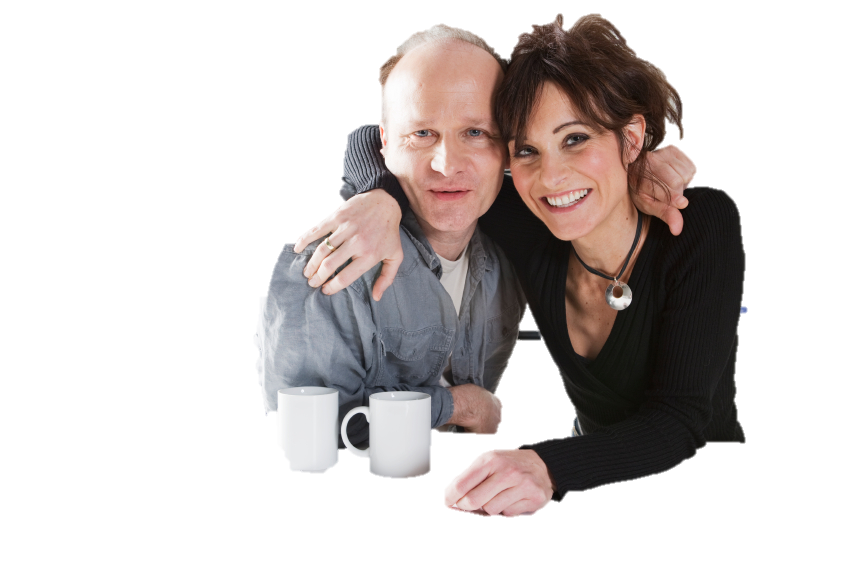 Husband & wife team
Over 30 years experience
Raised in Ventula Valley
3-time Agents of the year
2 Agents for the price of 1
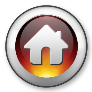 Handover Real Estate Ltd.
The Ventula Valley
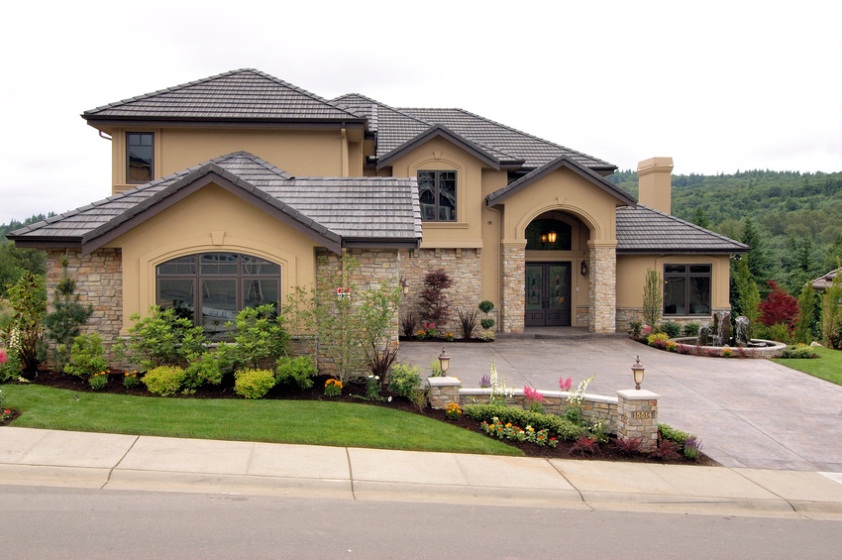 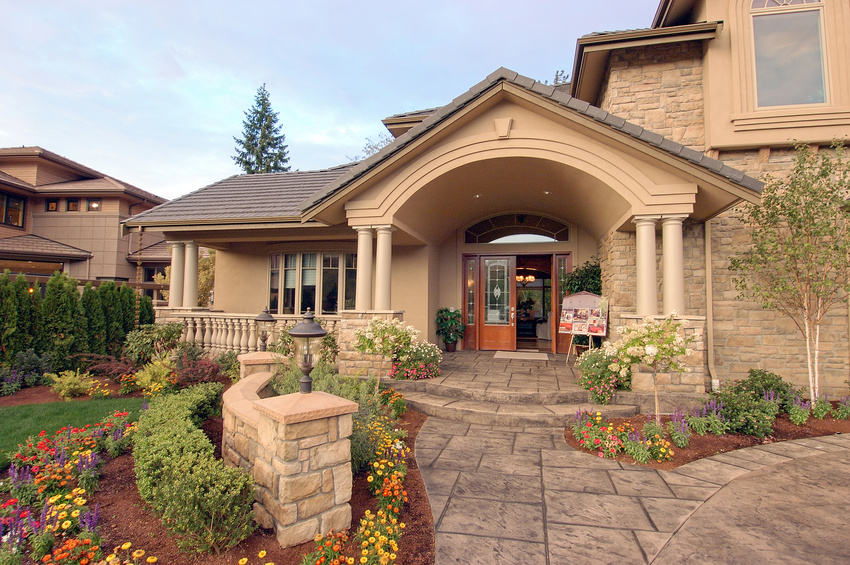 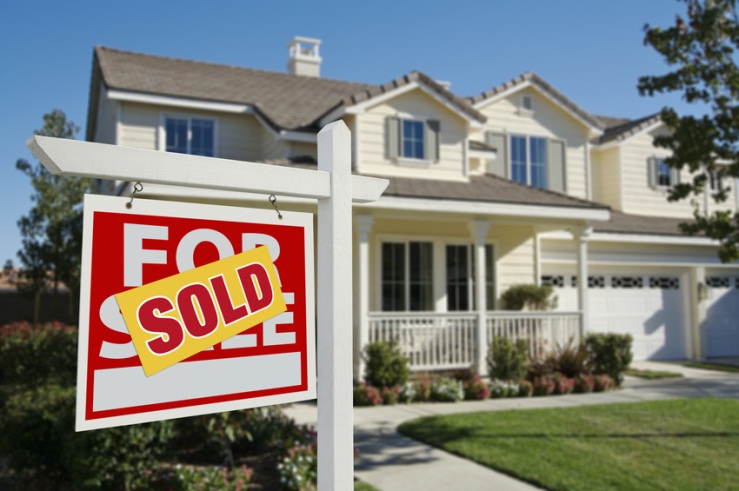 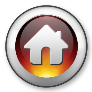 Handover Real Estate Ltd.
[Speaker Notes: Not only were Lara and Turner raise in the Ventula Valley, but they still live here.  They consider you as much more than clients—you are neighbors.]
Home Value in Ventula Valley
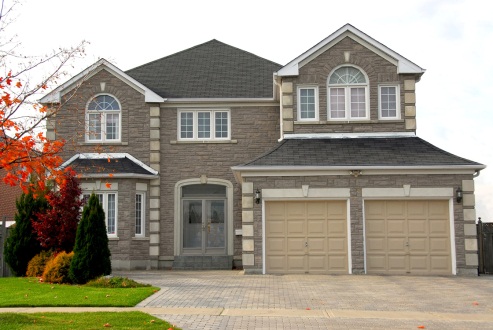 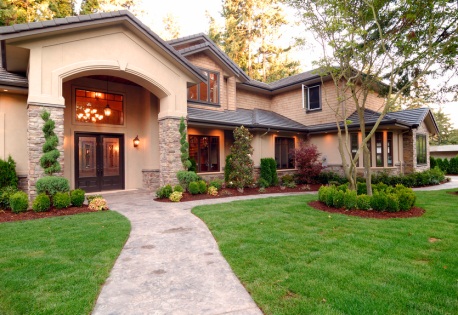 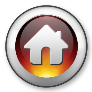 Handover Real Estate Ltd.
Easy as 1-2-3
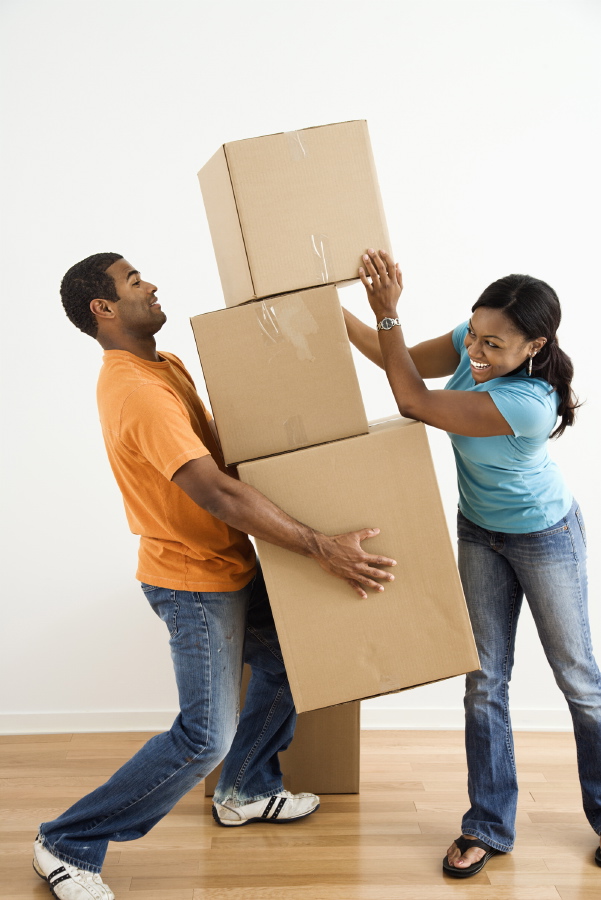 When the time comes to move:

Call Handover Real Estate
Pick your new home
Start packing
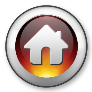 Handover Real Estate Ltd.
[Speaker Notes: When you know for certain that it’s time to move into or within the Ventula Valley, Let Handover Real Estate make it as easy as 1-2-3.  Call them.  They will help you pick out your new home.  Then start packing because you’re about to move.]
Can we Handover your new home?
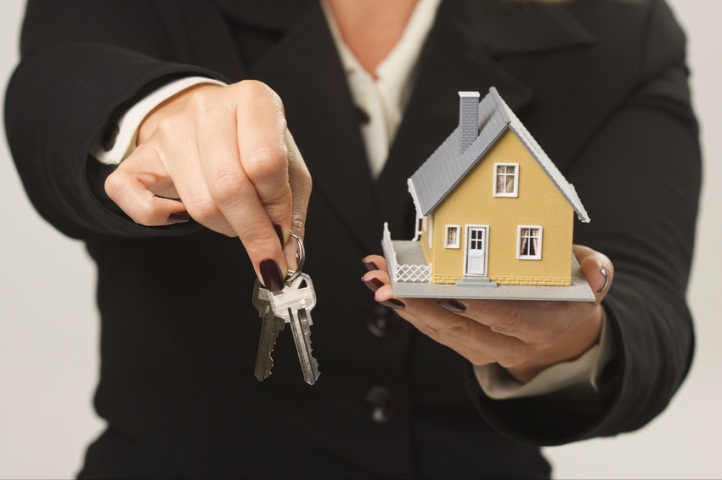 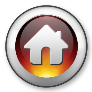 Handover Real Estate Ltd.
[Speaker Notes: Lara and Turner are asking you:  Can we Handover your new home?  Call them anytime, toll-free at triple 8, triple 5, 73-55.  And leave the rest to them.]